The Impact of Urbanization In Austin Texas and Surrounding Counties
An analysis of land use and development
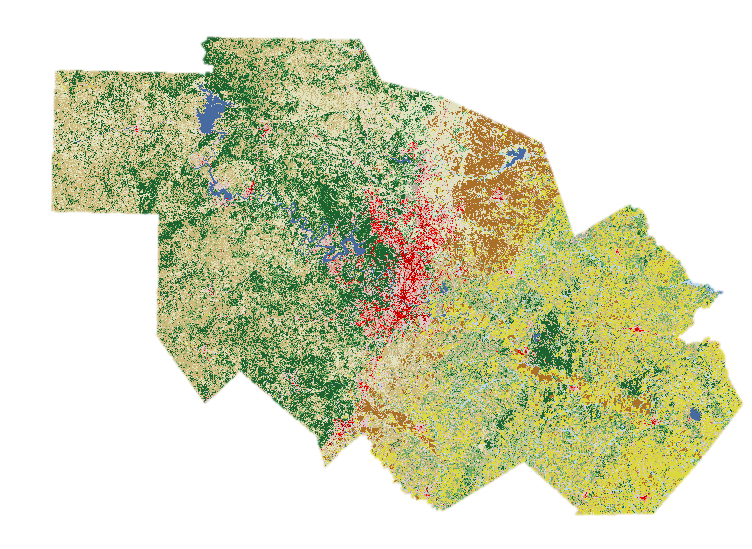 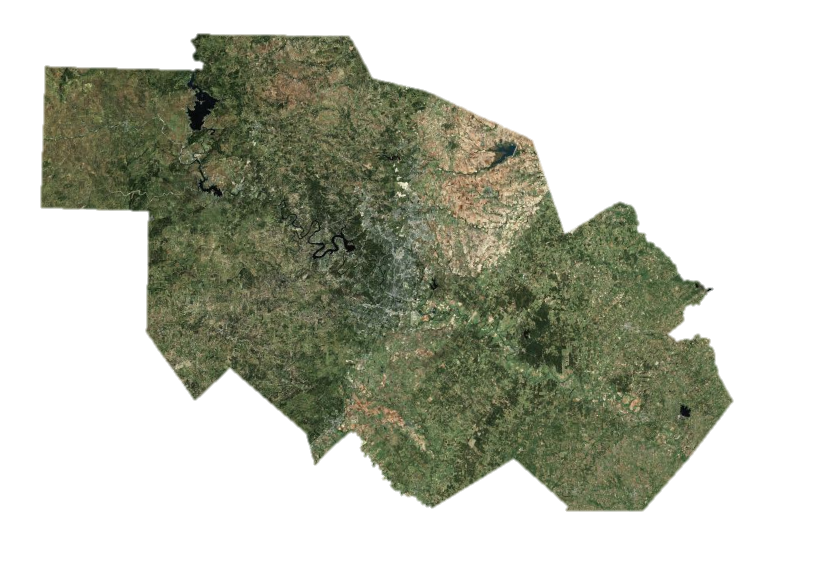 Bryant Chambers
University of Texas,  Austin
GIS in water resourcing Fall 2011
1
Objectives
Examine land use change for:
Patterns of change
How did change occur

Develop %impervious cover at the subwatershed level
2
2001
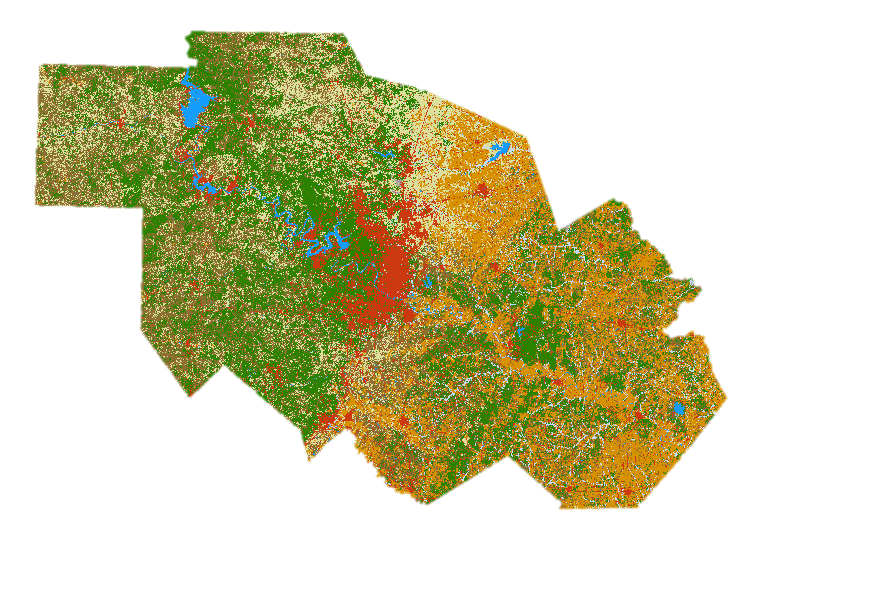 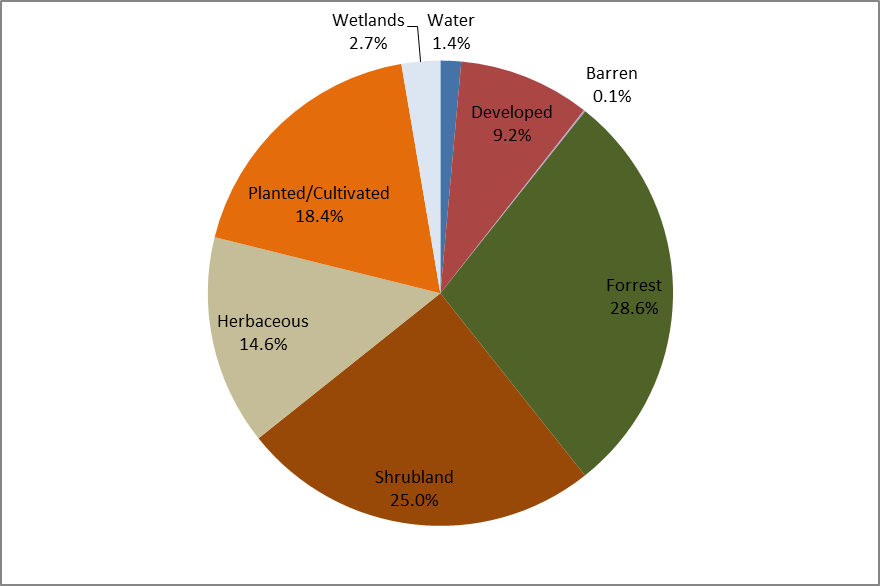 3
2006
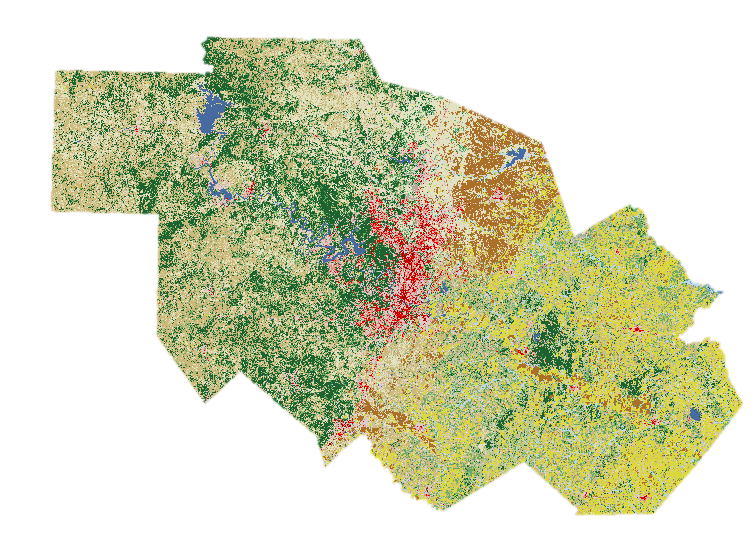 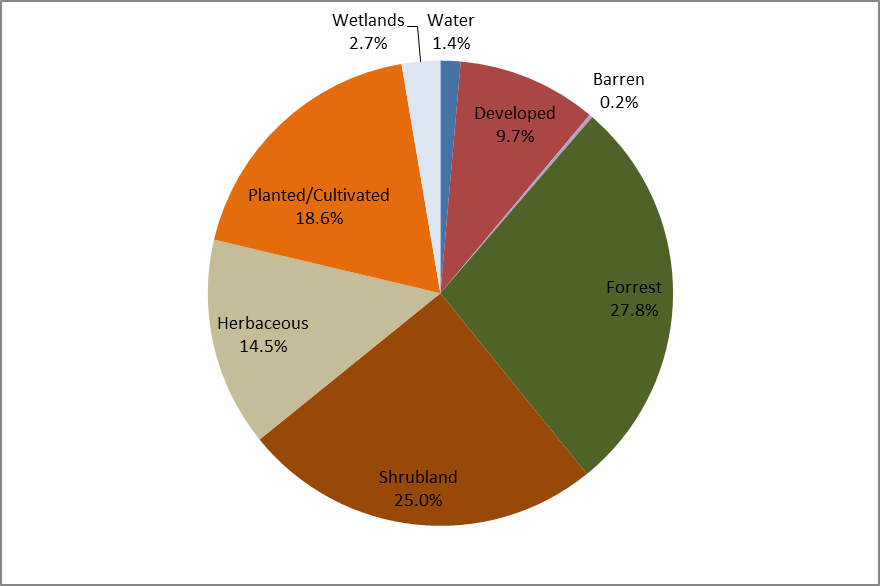 4
01-06 Total Change
2 digit value YX 
Y is old value
X is new value
4 digit value YYXX 
Y is old value
X is new value
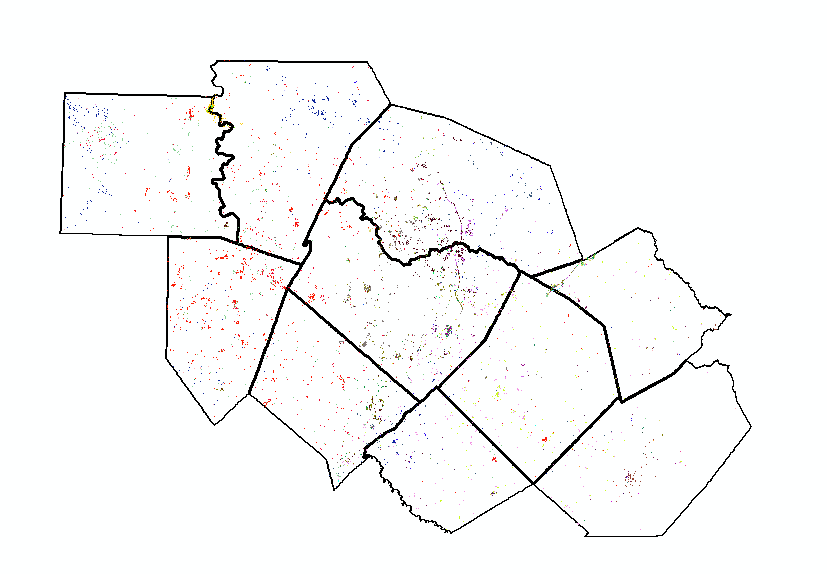 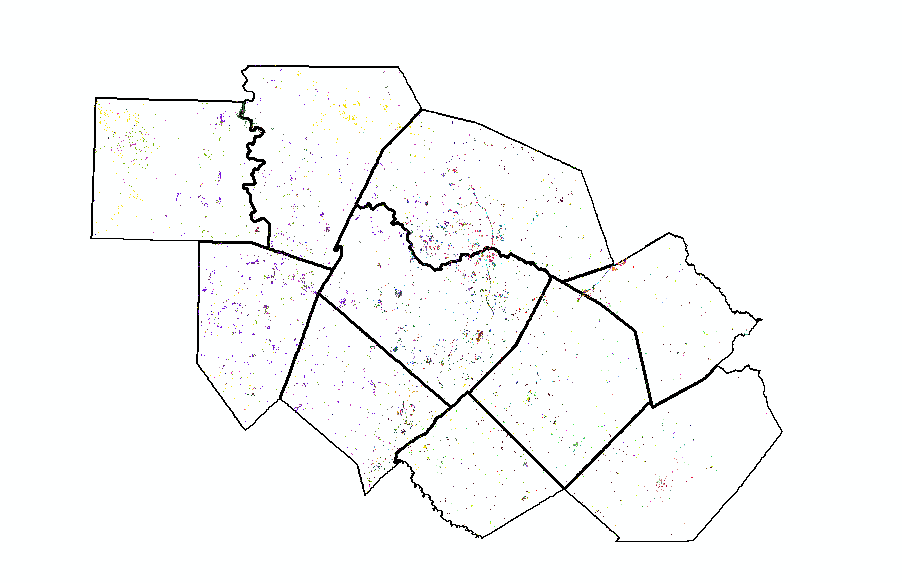 5
How did things change?
2.119409% was inter-category change

0.0440% was intra-category change

92% of the intra-category change was an increase in developed impermeable land

22.55% of inter-category change was an increase in developed impermeable land
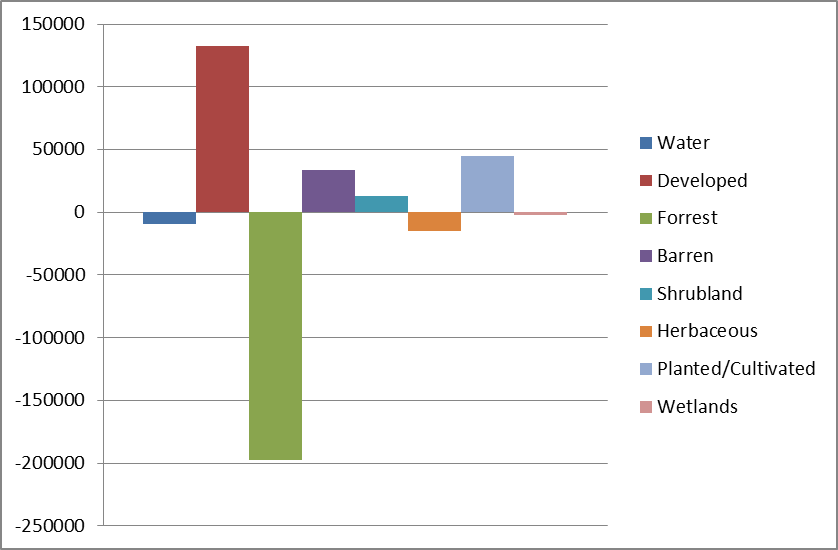 6
Inter-category change
How have urban centers developed?
2001
2006
1992
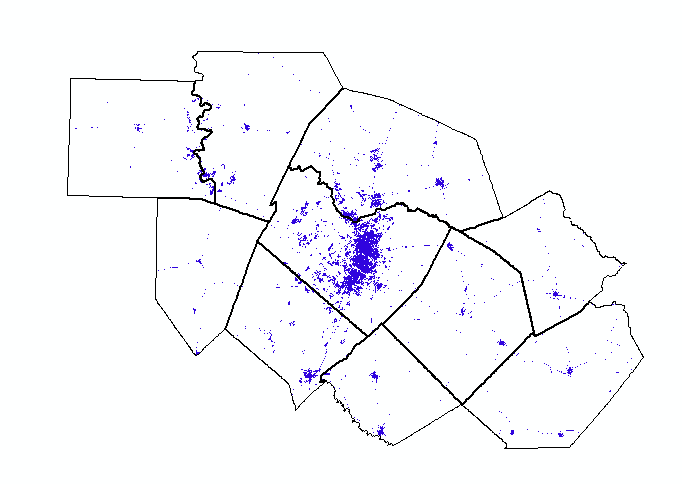 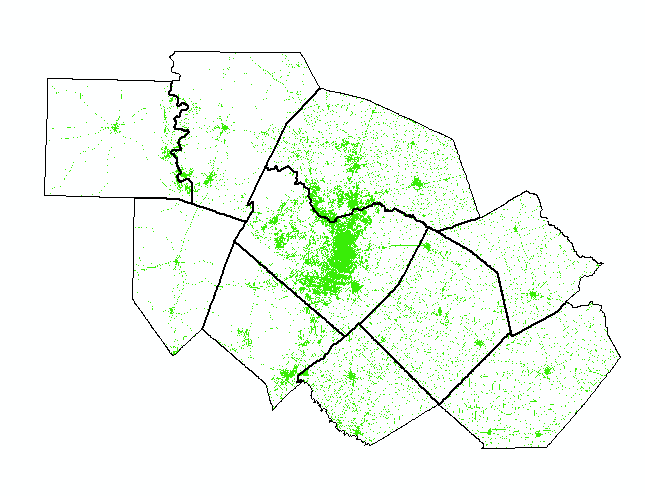 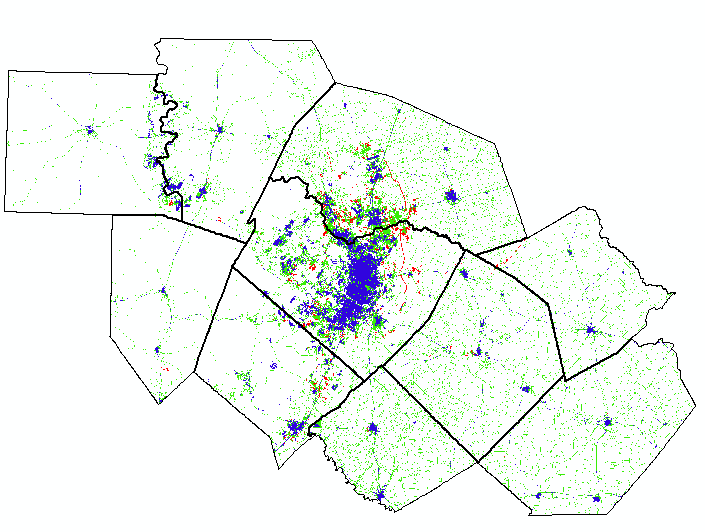 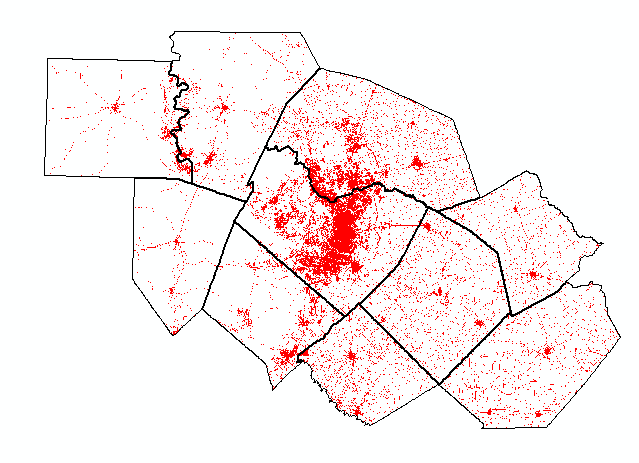 Combined Map of Development
1992,  2001, and 2006
7
Remaining work
Identify percent impervious land cover in local subwatersheds
Identify subwatersheds with greater than 10% impervious cover

Identify which subwatersheds experienced largest increases over 14 year period
8
Questions?
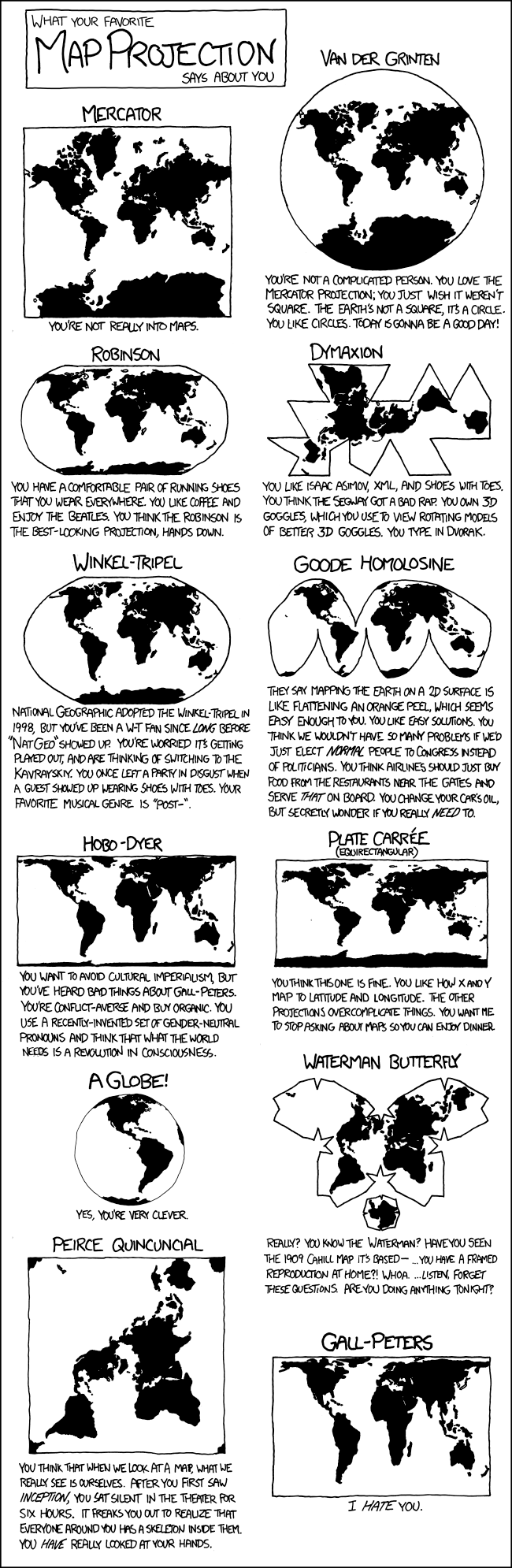 9
Taken from xkcd.org by Randall Munroe 11/16/11